CAPITAL  ARABIC  ALPHABETS AND SMALL  ARABIC  ALPHABETS
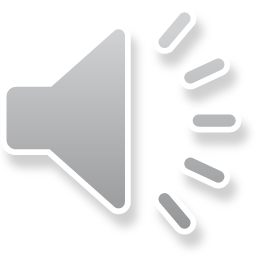 CAPITAL  ARABIC  ALPHABETS AND SMALL  ARABIC 
 ALPHABETS
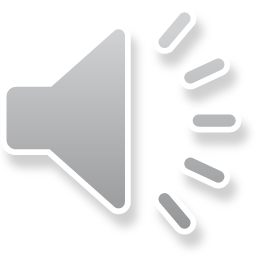 JOINING OF THREE ALPHABETS WITH VOWELS  
AND THEIR MEANINGS
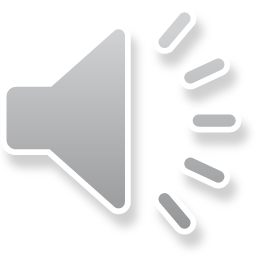 JOINING OF THREE ALPHABETS WITH VOWELS  
AND THEIR MEANINGS
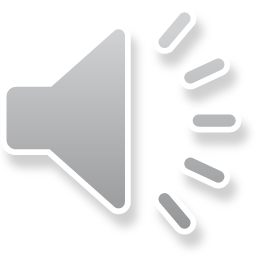